TÍTULO(Arial Bold, 36 p., EN MAYÚSCULAS –  NEGRITA)
Autor1, Autor2 y/and Autor3, …… (nombre completo y apellidos, Arial Bold, 20 p., negrita, en mayúsculas-minúsculas)
1 Universidad / Empresa (Cada afiliación debe incluir ciudad y país) (Arial Italic,20p., cursiva, sin negrita)  
2 Universidad / Empresa (Cada afiliación debe incluir ciudad y país) (Arial Italic,20p., cursiva, sin negrita)
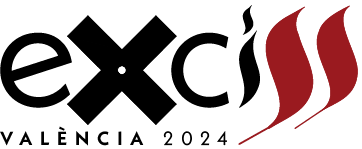 EXCISS VALENCIA 2024
INNOVATIVE & SUSTAINABLE SOLUTIONS IN MURAL PAINTING CONSERVATION
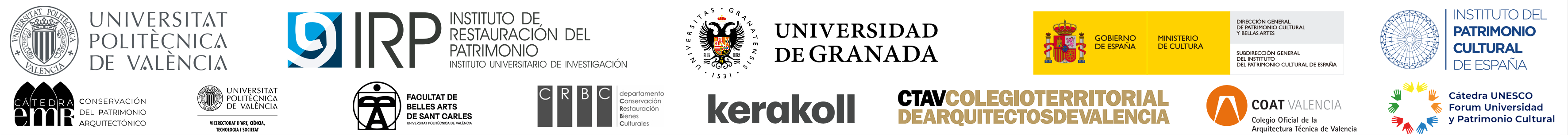